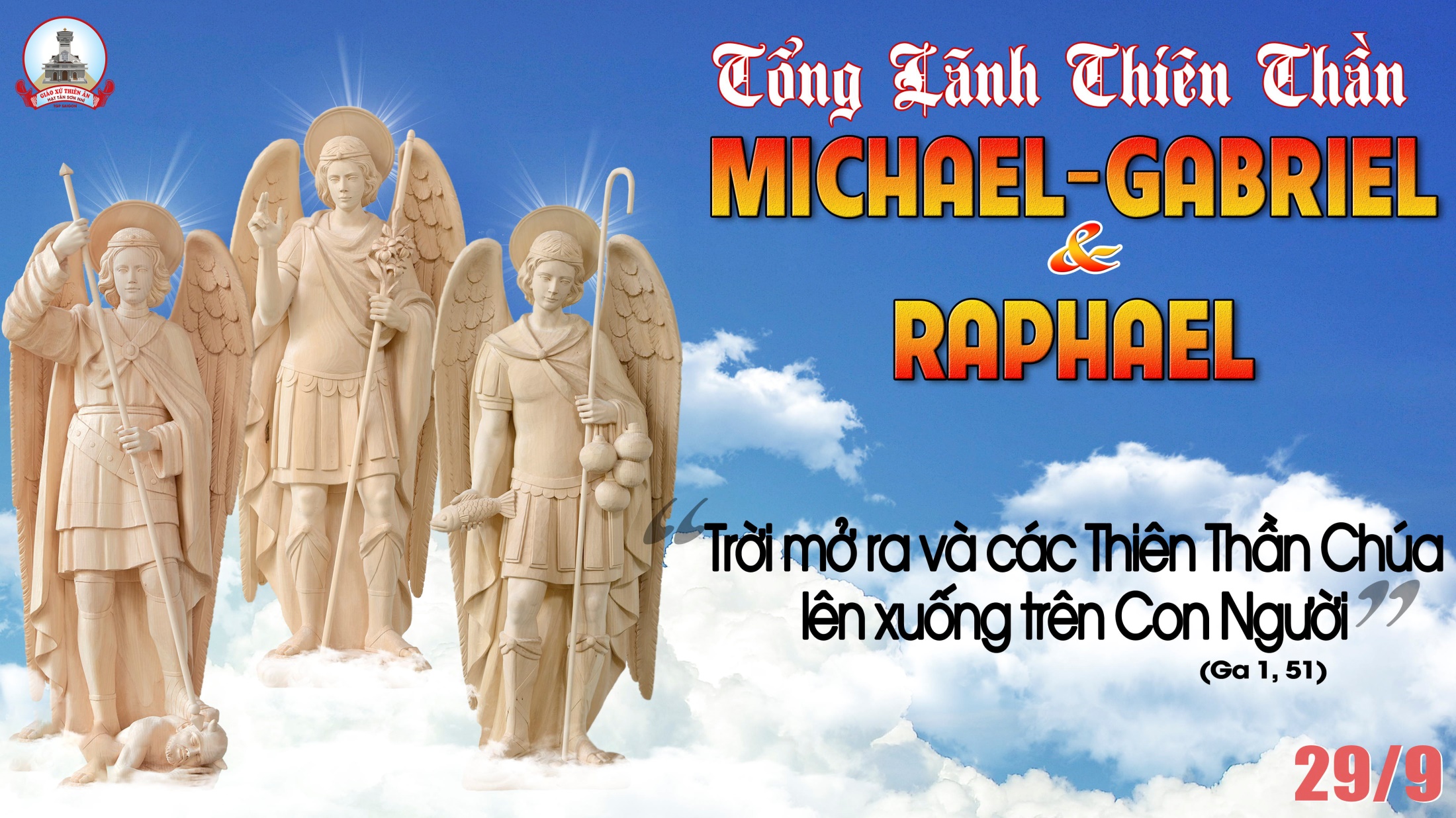 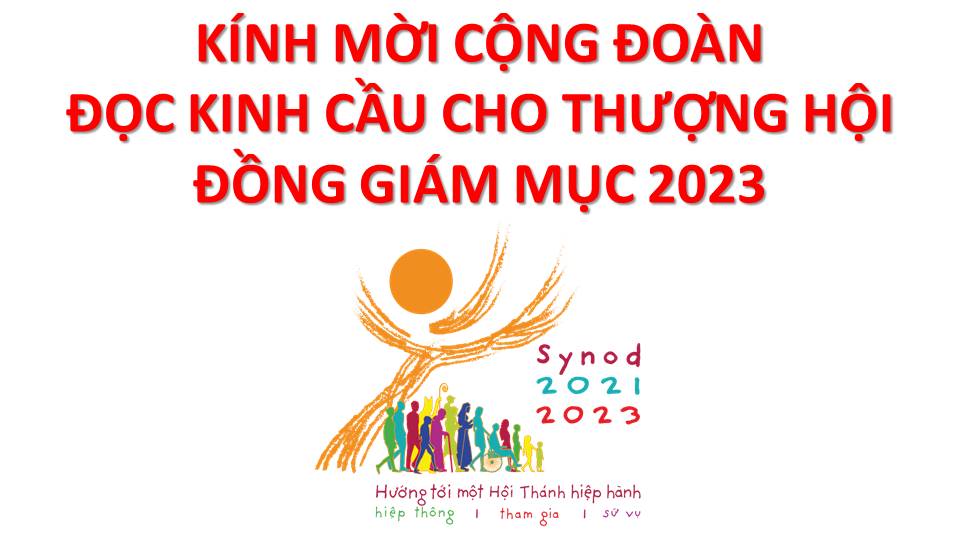 Lạy Chúa Thánh Thần là Ánh sáng Chân lý vẹn toàn,Chúa ban những ân huệ thích hợp cho từng thời đại, và dùng nhiều cách thế kỳ diệu để hướng dẫn Hội Thánh,
này chúng con đang chung lời cầu nguyện cho cácGiám mục, và những người tham dự Thượng Hội đồng Giám mục thế giới.
Xin Chúa làm nên cuộc Hiện Xuống mới trong đời sống HộiThánh, xin tuôn tràn trên các Mục tử ơn khôn ngoan và thông hiểu, gìn giữ các ngài luôn hiệp thông với nhau trong Chúa,
để các ngài cùng nhau tìm hiểu những điều đẹp ý Chúa, và hướng dẫn đoàn Dân Chúa thực thi những điều Chúa truyền dạy.
Các giáo phận Việt Nam chúng con, luôn muốn cùng chung nhịp bước với Hội Thánh hoàn vũ, xin cho chúng con biết đồng cảm với nỗi thao thức của các Mục tử trên toàn thế giới, ngày càng ý thức hơn về tình hiệp thông,
thái độ tham gia và lòng nhiệt thành trong sứ vụ của Hội Thánh, nhờ lời chuyển cầu của Đức Trinh Nữ Maria, Nữ Vương các Tông đồ và là Mẹ của Hội Thánh,
Chúng con dâng lời khẩn cầu lên Chúa, là đấng hoạt động mọi nơi mọi thời, trong sự hiệp thông với Chúa Cha và Chúa Con, luôn mãi mãi đến muôn đời. Amen.
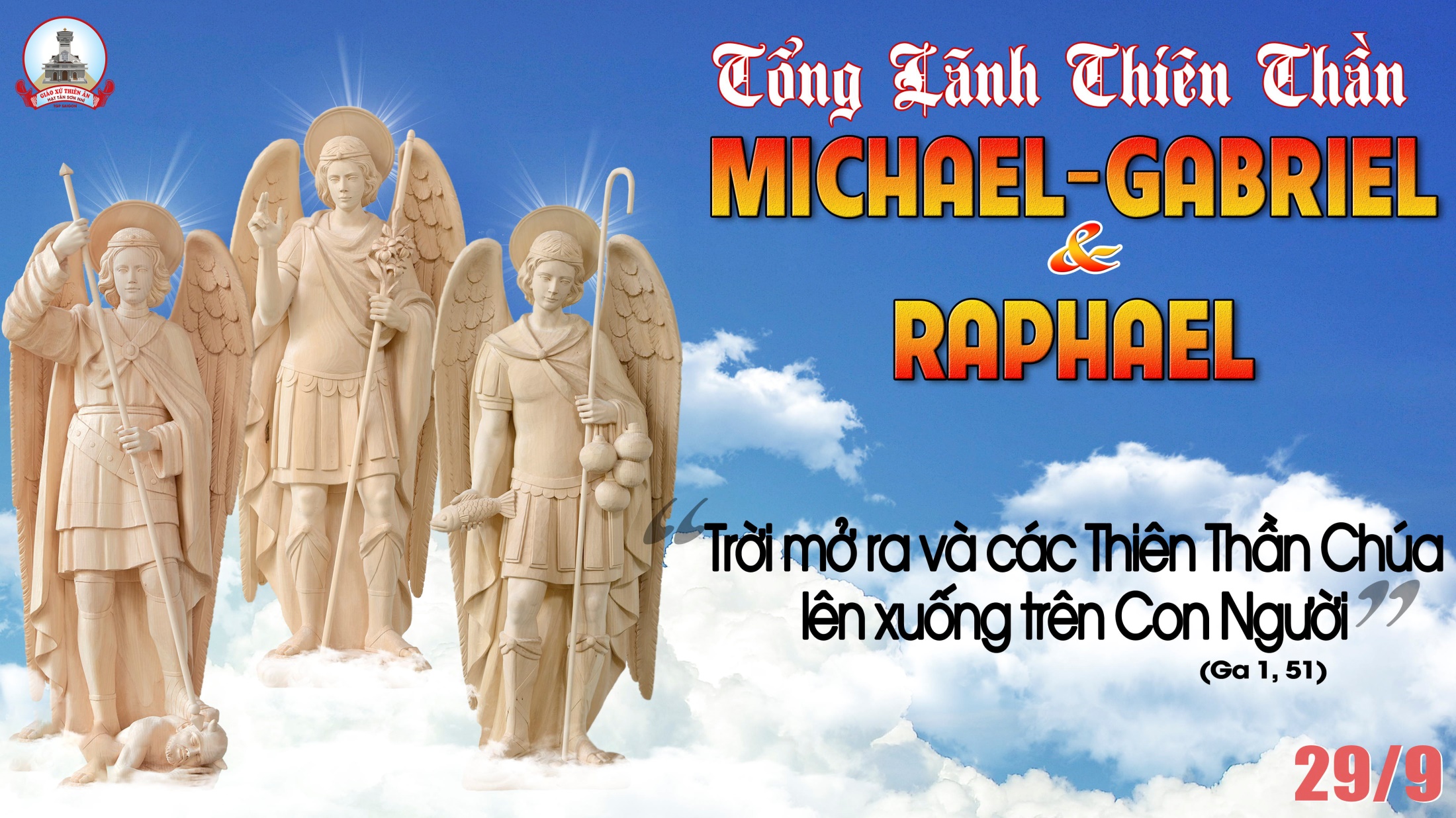 Ca Nhập LễTỔNG LÃNH THIÊN THẦNLm. Xuân Hy Vọng
Đk: Triều thần thiên quốc đồng thanh hân hoan ngợi ca. Trần hoàn muôn nơi hòa vang câu kinh tạ ơn. Tổng Lãnh Thiên Thần Micae. Tổng Lãnh Thiên Thần Gabriel. Tổng Lãnh Thiên Thần Raphael xin đoái trông chúng con về bến hy vọng.
Tk1: “Ai bằng Thiên Chúa uy quyền? Ai bằng Thiên Chúa vinh quang?”. Micae sứ thần Thiên Chúa nâng đỡ con luôn chiến thắng ba thù.
Đk: Triều thần thiên quốc đồng thanh hân hoan ngợi ca. Trần hoàn muôn nơi hòa vang câu kinh tạ ơn. Tổng Lãnh Thiên Thần Micae. Tổng Lãnh Thiên Thần Gabriel. Tổng Lãnh Thiên Thần Raphael xin đoái trông chúng con về bến hy vọng.
Tk2: Thiên Thần loan báo Tin Mừng, trông cậy Mẹ đáp “Xin vâng”. Gabriel sứ thần Thiên Chúa soi sáng con luôn mến Chúa yêu người.
Đk: Triều thần thiên quốc đồng thanh hân hoan ngợi ca. Trần hoàn muôn nơi hòa vang câu kinh tạ ơn. Tổng Lãnh Thiên Thần Micae. Tổng Lãnh Thiên Thần Gabriel. Tổng Lãnh Thiên Thần Raphael xin đoái trông chúng con về bến hy vọng.
Tk3: Nhân từ thương đến con hèn chữa lành thân xác con thơ. Raphael sứ thần Thiên Chúa an ủi con luôn tín thác chan hòa.
Đk: Triều thần thiên quốc đồng thanh hân hoan ngợi ca. Trần hoàn muôn nơi hòa vang câu kinh tạ ơn. Tổng Lãnh Thiên Thần Micae. Tổng Lãnh Thiên Thần Gabriel. Tổng Lãnh Thiên Thần Raphael xin đoái trông chúng con về bến hy vọng.
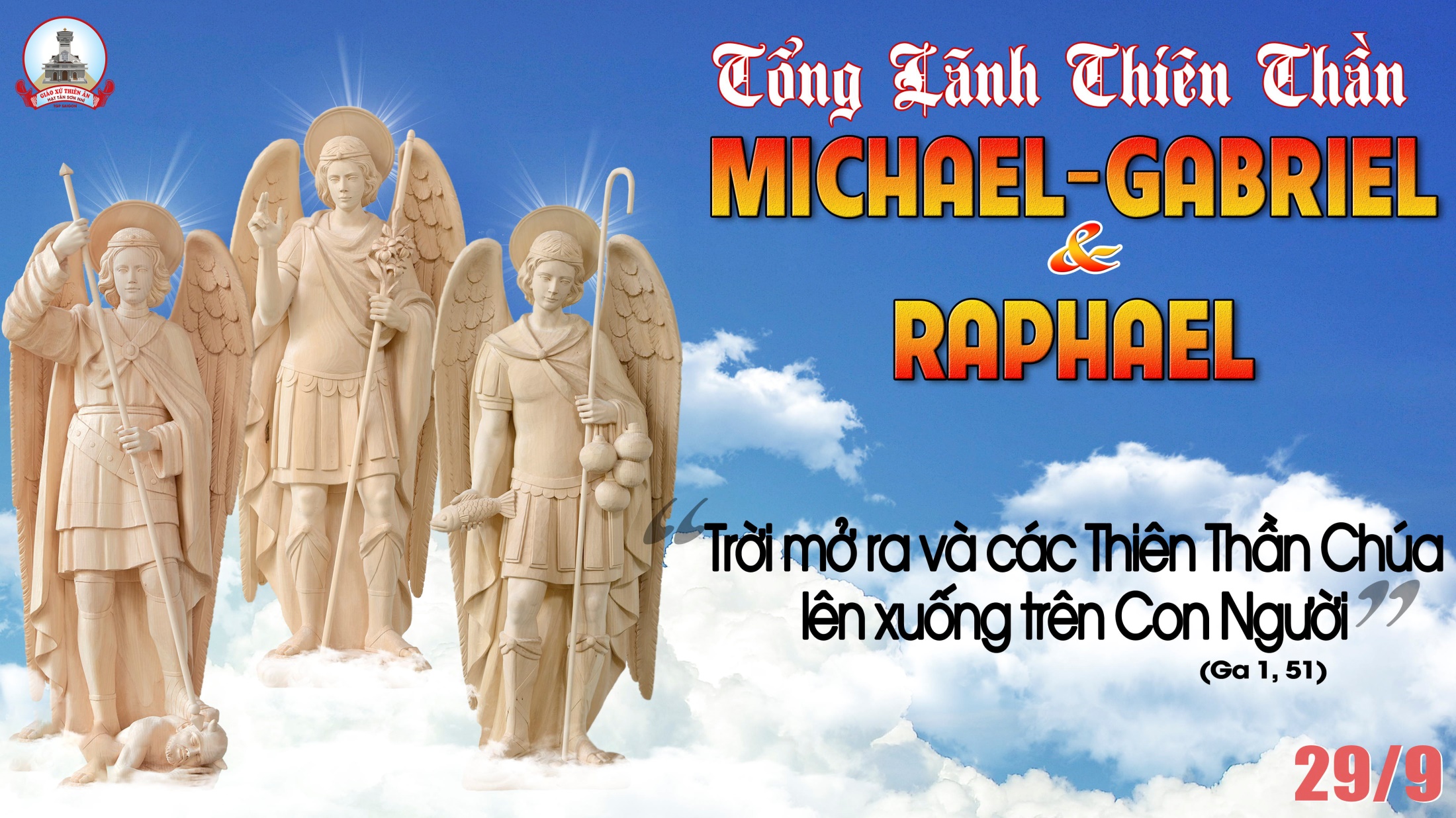 KINH VINH DANH
Chủ tế: Vinh danh Thiên Chúa trên các tầng trời. Và bình an dưới thế, bình an dưới thế cho người thiện tâm.
Chúng con ca ngợi Chúa. Chúng con chúc tụng Chúa. Chúng con thờ lạy Chúa. Chúng con tôn vinh Chúa. Chúng con cảm tạ Chúa vì vinh quang cao cả Chúa.
Lạy Chúa là Thiên Chúa, là Vua trên trời, là Chúa Cha toàn năng. Lạy Con Một Thiên Chúa, Chúa Giê-su Ki-tô.
Lạy Chúa là Thiên Chúa, là Chiên Thiên Chúa, là Con Đức Chúa Cha. Chúa xoá tội trần gian, xin thương, xin thương, xin thương xót chúng con.
Chúa xoá tội trần gian, xin nhận lời chúng con cầu khẩn. Chúa ngự bên hữu Đức Chúa Cha, xin thương, xin thương, xin thương xót chúng con.
Vì lạy Chúa Giê-su Ki-tô, chỉ có Chúa là Đấng Thánh, chỉ có Chúa là Chúa, chỉ có Chúa là Đấng Tối Cao, cùng Đức Chúa Thánh Thần trong vinh quang Đức Chúa Cha. A-men. A-men.
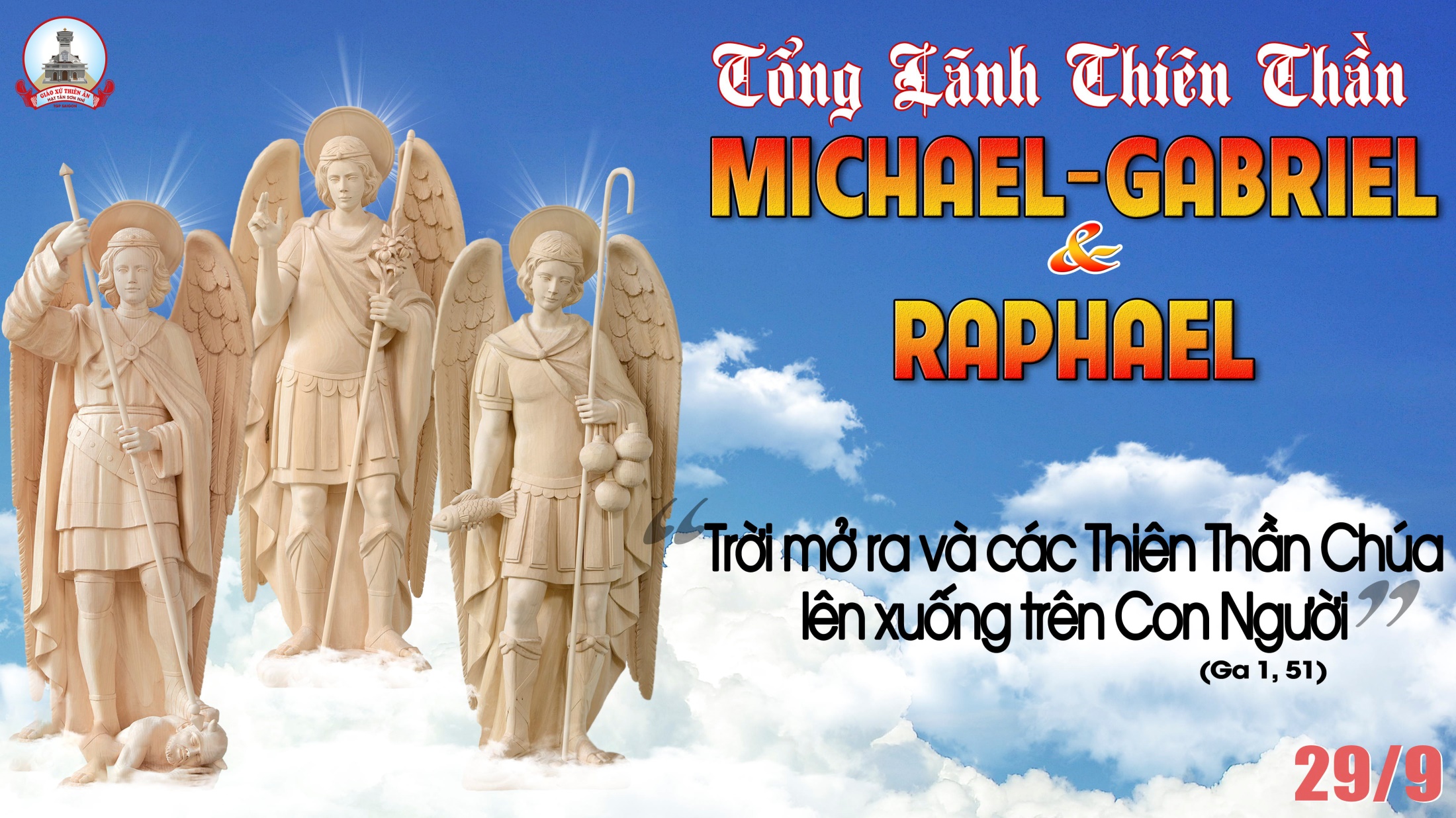 THÁNH VỊNH 137Kim Long(3 câu)
Đk: Lạy Chúa! Giữa chư vị thánh thần, con đàn ca mừng Chúa.
Tk1: Con xin hết lòng cảm tạ Chúa, vì Ngài đã nghe tiếng con kêu, đàn ca kính Người giữa chư vị thánh thần hướng về đền thánh con phủ phục kính thờ.
Đk: Lạy Chúa! Giữa chư vị thánh thần, con đàn ca mừng Chúa.
Tk2: Con xin cảm tạ bởi vì Chúa một lòng thành tín, mãi yêu thương. Ngày con khấn nài Chúa thương tình đáp lời, hỗ trợ hồn con Chúa tăng cường dũng lực.
Đk: Lạy Chúa! Giữa chư vị thánh thần, con đàn ca mừng Chúa.
Tk3: Quân vương thế trần cảm tạ Chúa vì đã được nghe Chúa tuyên ngôn, cùng nhau kết lời tán dương đường lối Người: Vinh hiển của Chúa biết bao là vĩ đại.
Đk: Lạy Chúa! Giữa chư vị thánh thần, con đàn ca mừng Chúa.
Alleluia-alleluia: Chúc tụng Chúa đi, toàn thể thiên binh hằng hầu cận và tuân hành thánh ý. Alleluia.
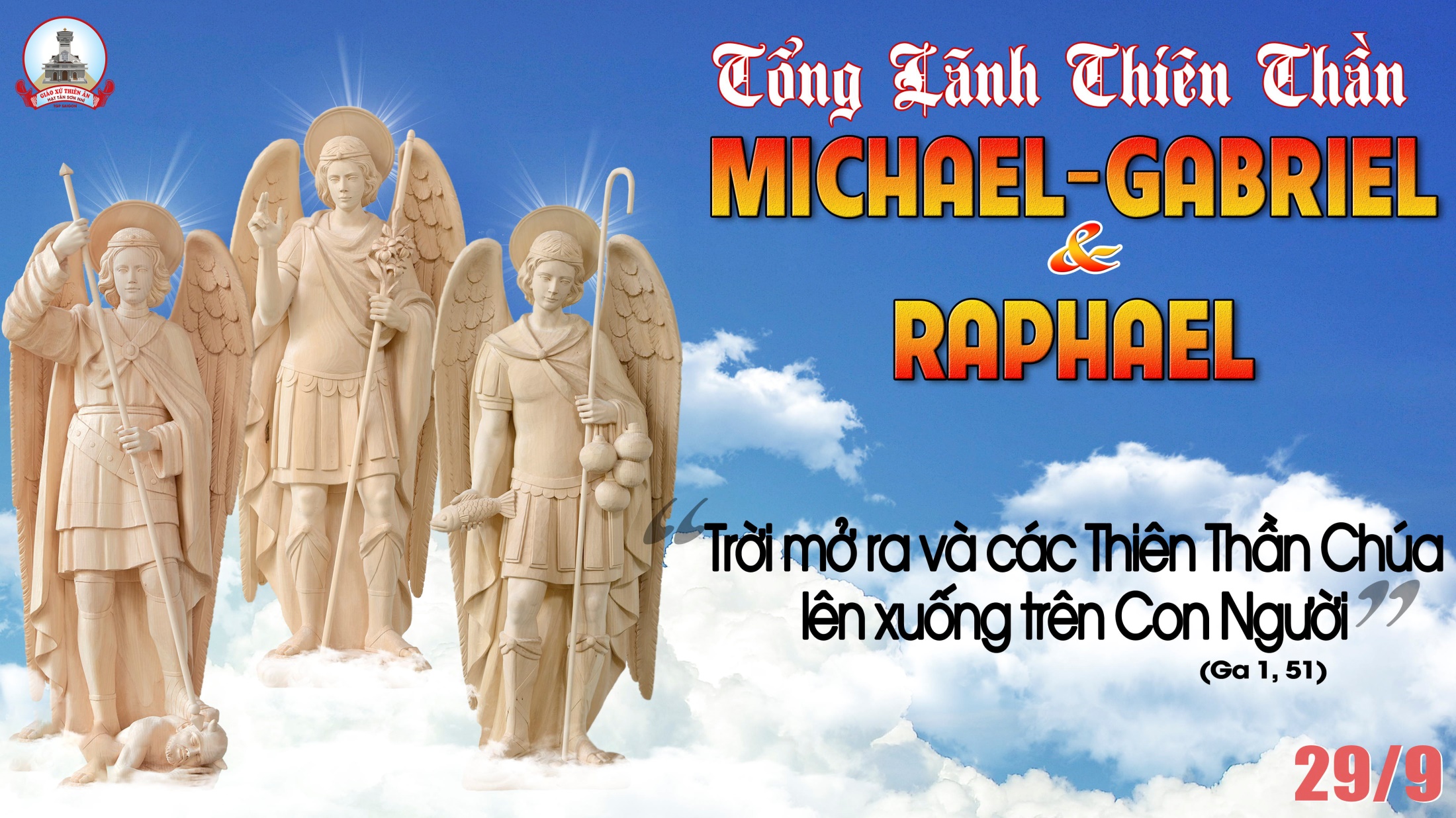 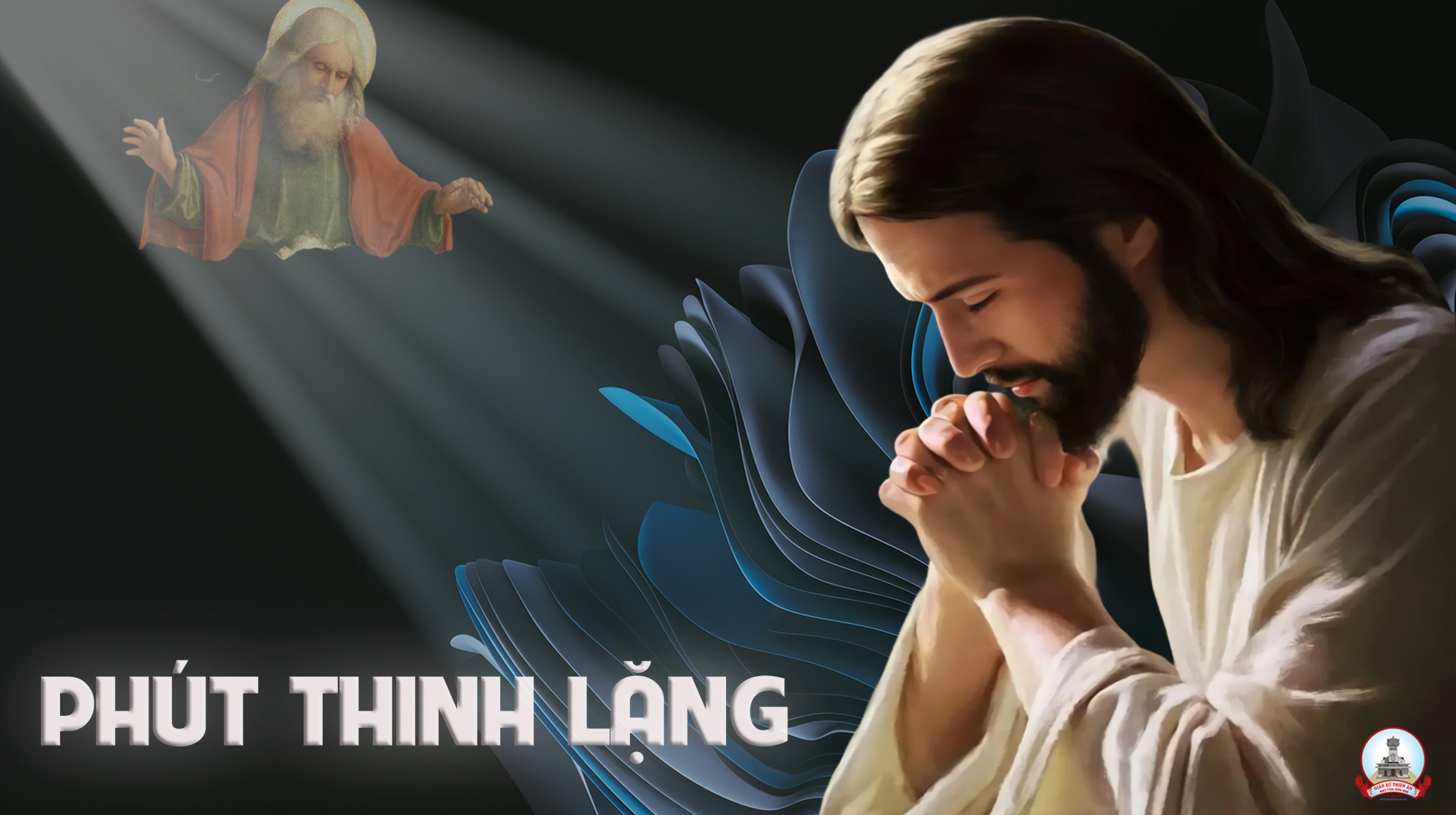 Lời Nguyện Tín Hữu
Xin hãy đến, lạy Chúa là Đấng không ngừng đổi mới mọi sự!
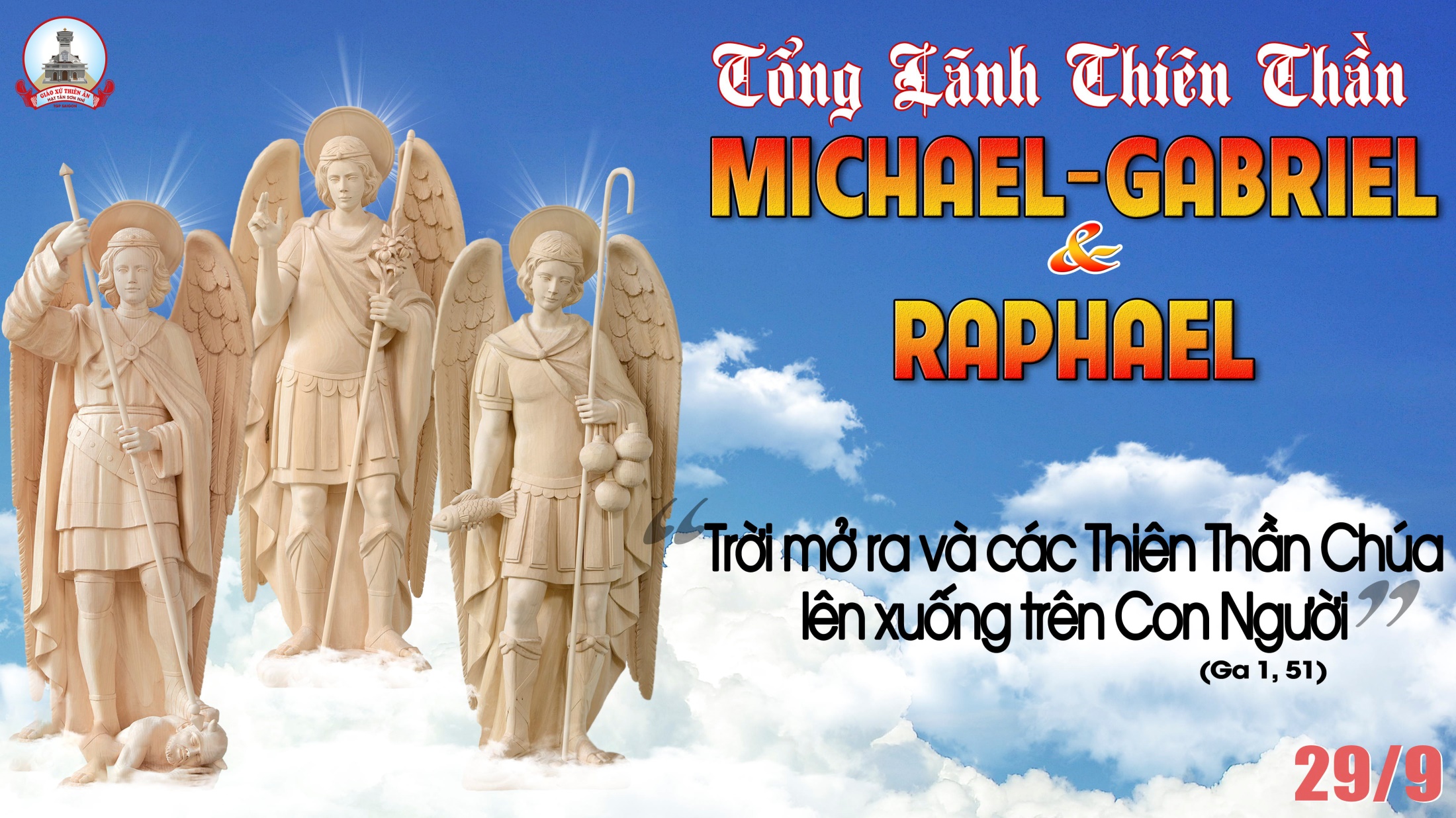 Ca Dâng LễDÂNG CHÚA ĐẤT TRỜILm. Ân Đức
Tk1: Tựa làn trầm hương như trầm hương bay lên trước tòa. Nồng nàn bài ca xinh đẹp muôn là muôn sắc hoa. Hiệp lời tôn vinh Chúa trời đất, lòng thành hát dâng câu tạ ơn. Tình Cha thiết tha chan hòa trải khắp gần xa.
… Này là tấm bánh do từng muôn hạt lúa kết thành. Này là rượu nho do từ bao chùm nho ép nên. Hiệp dâng lên Chúa Chúa trời đất, để thành bánh thiêng nuôi đoàn con. Để thành Máu Con Chúa Trời nguồn ơn cứu độ.
Đk: Xin chúc tụng Chúa, Chúa Cả đất trời, từ giờ đây đến muôn muôn đời. Chúc tụng Thiên Chúa từ nhân, Chúa là quyền năng cực thánh, là Đấng đáng chúc tụng mọi lúc mọi nơi.
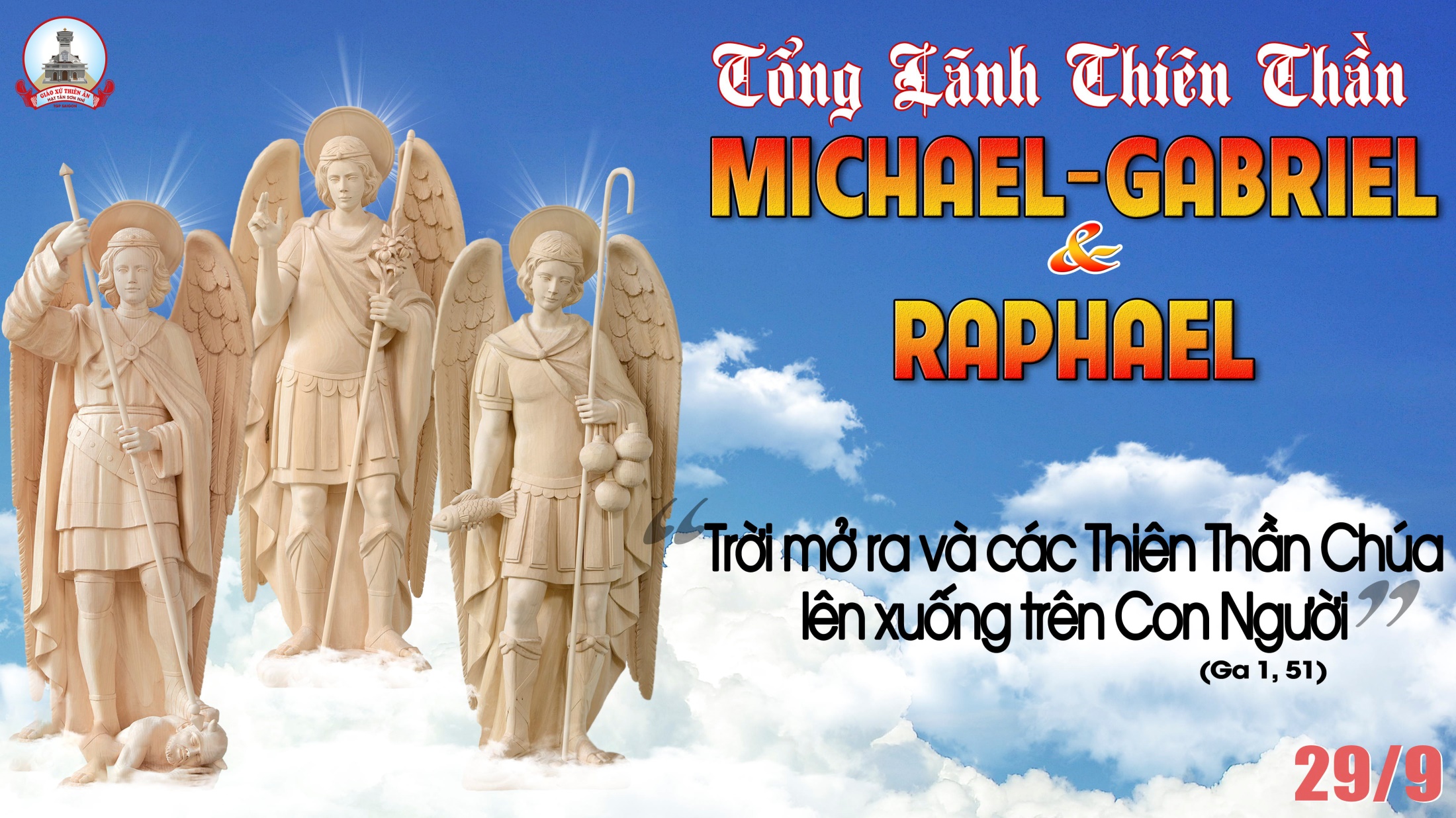 Ca Hiệp LễCẢM MẾN ÂN TÌNHPhùng Minh Mẫn
Đk: Những ân tình Chúa dành cho con, quá dư đầy không còn chi hơn, biết lấy chi cảm mến thánh ân không bờ bến, Chúa thương ban xuống trên phận hèn…
… Những ân tình xuống từ trên cao đến muôn đời không hề hư hao, dẫu tim con mềm yếu dễ phai như màu áo, Đấng yêu thương vẫn luôn ngọt ngào.
Tk1: Đời con luôn thắm tươi nhờ tình yêu ngày đêm dưỡng nuôi, hồn trào dâng ngàn muôn tâm tình chơi vơi. Nép trong cánh tay Ngài con hạnh phúc ngây ngất không ngơi. Ôi tình Chúa êm như khúc ca tuyệt vời.
Đk: Những ân tình Chúa dành cho con, quá dư đầy không còn chi hơn, biết lấy chi cảm mến thánh ân không bờ bến, Chúa thương ban xuống trên phận hèn…
… Những ân tình xuống từ trên cao đến muôn đời không hề hư hao, dẫu tim con mềm yếu dễ phai như màu áo, Đấng yêu thương vẫn luôn ngọt ngào.
Tk2: Rộn ràng như suối mơ lòng con dâng ngập bao ý thơ vì Ngài thương chọn con lúc còn xa xưa. Bước đi giữa muôn người đem lòng mến tô thắm môi cười. Đem tình Chúa thương yêu thứ tha vào đời.
Tk3: Từng theo mỗi bước chân. Ngài gọi con bạn thân rất thân dìu con trên ngàn muôn nẻo đường nhân gian. Chính Ngài mở môi con cho miệng thốt lên những khôn ngoan. Tin Mừng Chúa đơm hoa khắp trên địa đàng.
Tk4: Trọn đời con ước ao thành lời ca ngợi Đấng tối cao đền tạ ơn muôn hồng ân biển trời thâm sâu, dẫu đời lắm chông gai xin lòng sắc son mãi không phai xin cùng bước theo chân Chúa trên đường dài.
Đk: Những ân tình Chúa dành cho con, quá dư đầy không còn chi hơn, biết lấy chi cảm mến thánh ân không bờ bến, Chúa thương ban xuống trên phận hèn…
… Những ân tình xuống từ trên cao đến muôn đời không hề hư hao, dẫu tim con mềm yếu dễ phai như màu áo, Đấng yêu thương vẫn luôn ngọt ngào.
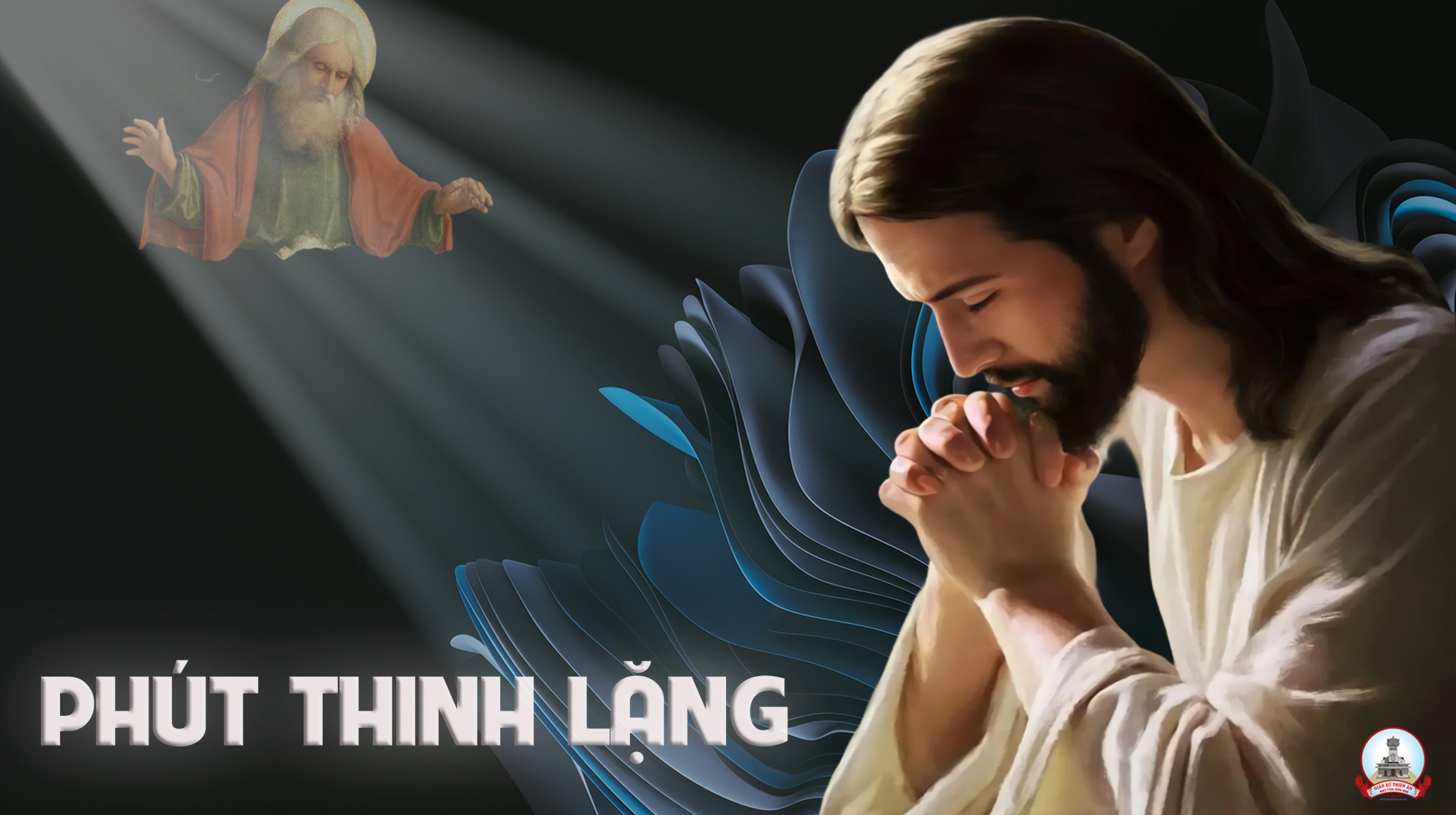 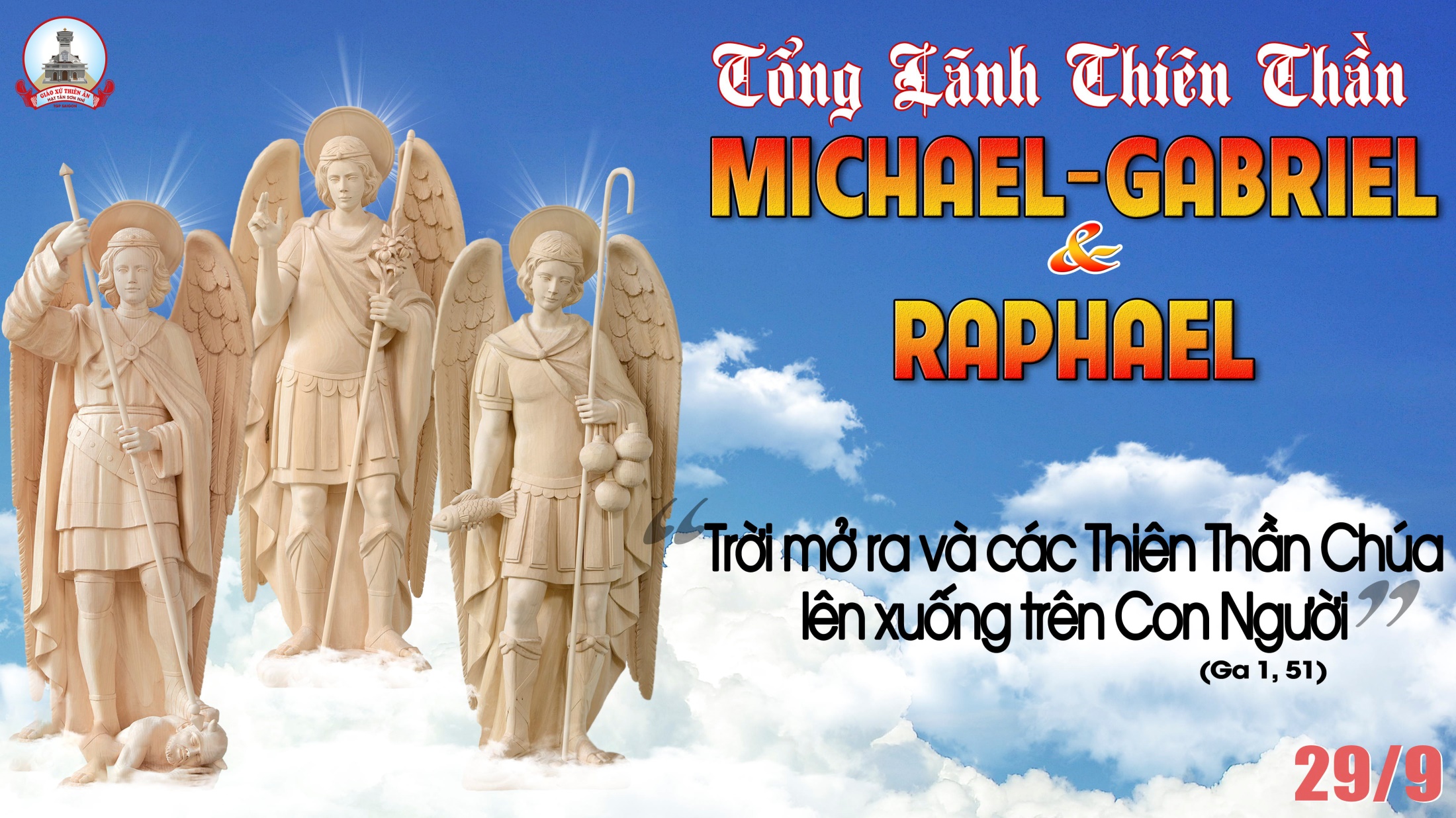 Ca Kết LễTỔNG LÃNH THIÊN THẦNĐinh Công Huỳnh
Đk: Ngân vang muôn khúc nhạc ca mừng tổng lãnh Thiên Thần, cao sang rất lẫy lừng triều thần rực rỡ hiển dương.
Tk1: Mi-ca-en tướng lĩnh thiên binh, Ngài oai phong danh vị thủ lãnh, ghé mắt nhìn bầy tôi thấp hèn, nguyện ngài luôn hãy ra tay giữ gìn.
Tk2: Gáp-ri-en Chúa đã tuyển chọn, ngài loan tin danh vị ngôn sứ, dẫn đưa đường về nơi chính lộ, nhìn trời cao vững đôi chân không sờn.
Tk3: Ra-pha-en hỡi chính sứ thần, bầy tôi đây rã rời chân gối, khấn xin ngài hãy cho thuốc thần, để bầy tôi chẳng lo chi đường dài.
Đk: Ngân vang muôn khúc nhạc ca mừng tổng lãnh Thiên Thần, cao sang rất lẫy lừng triều thần rực rỡ hiển dương.
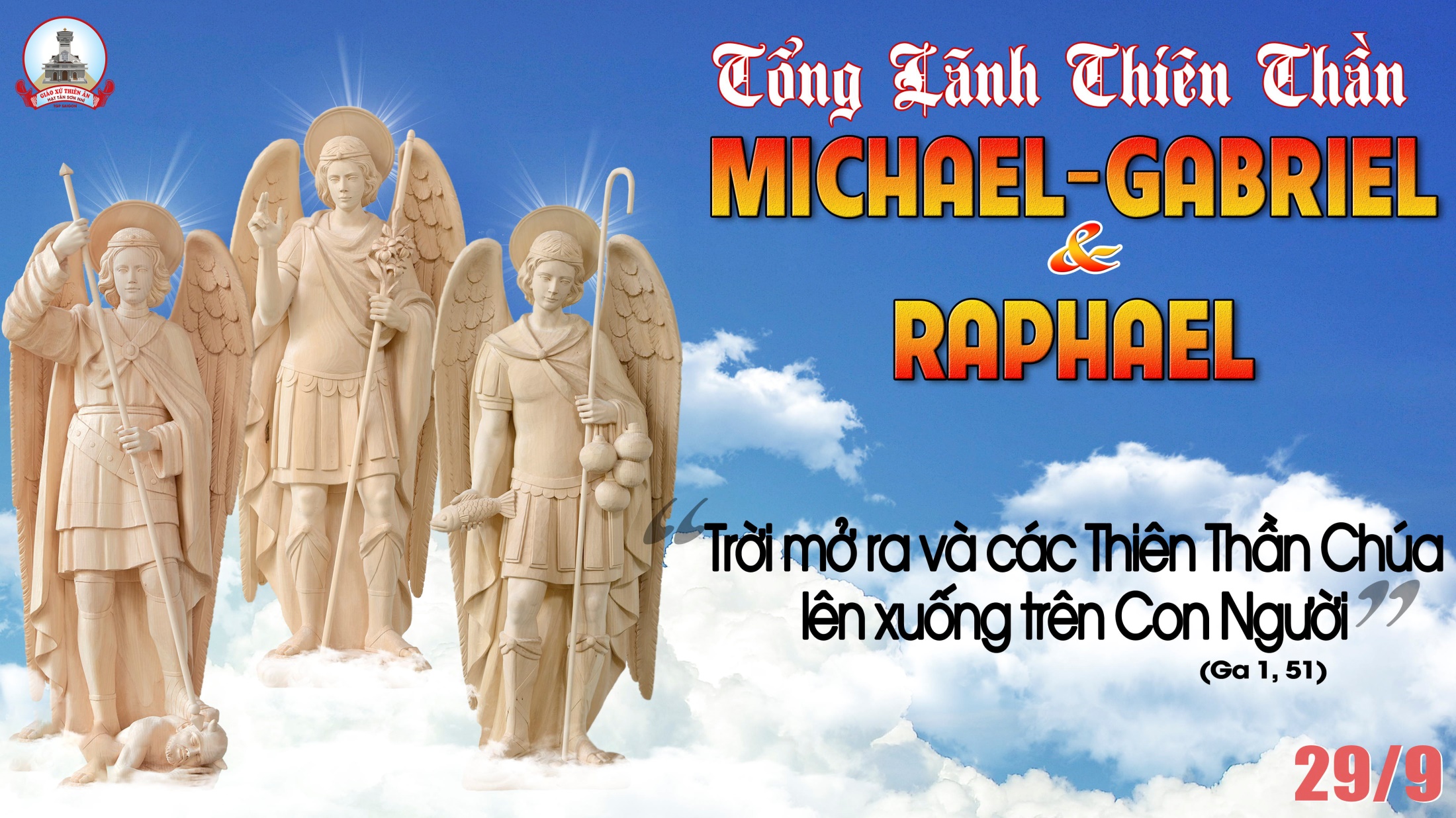